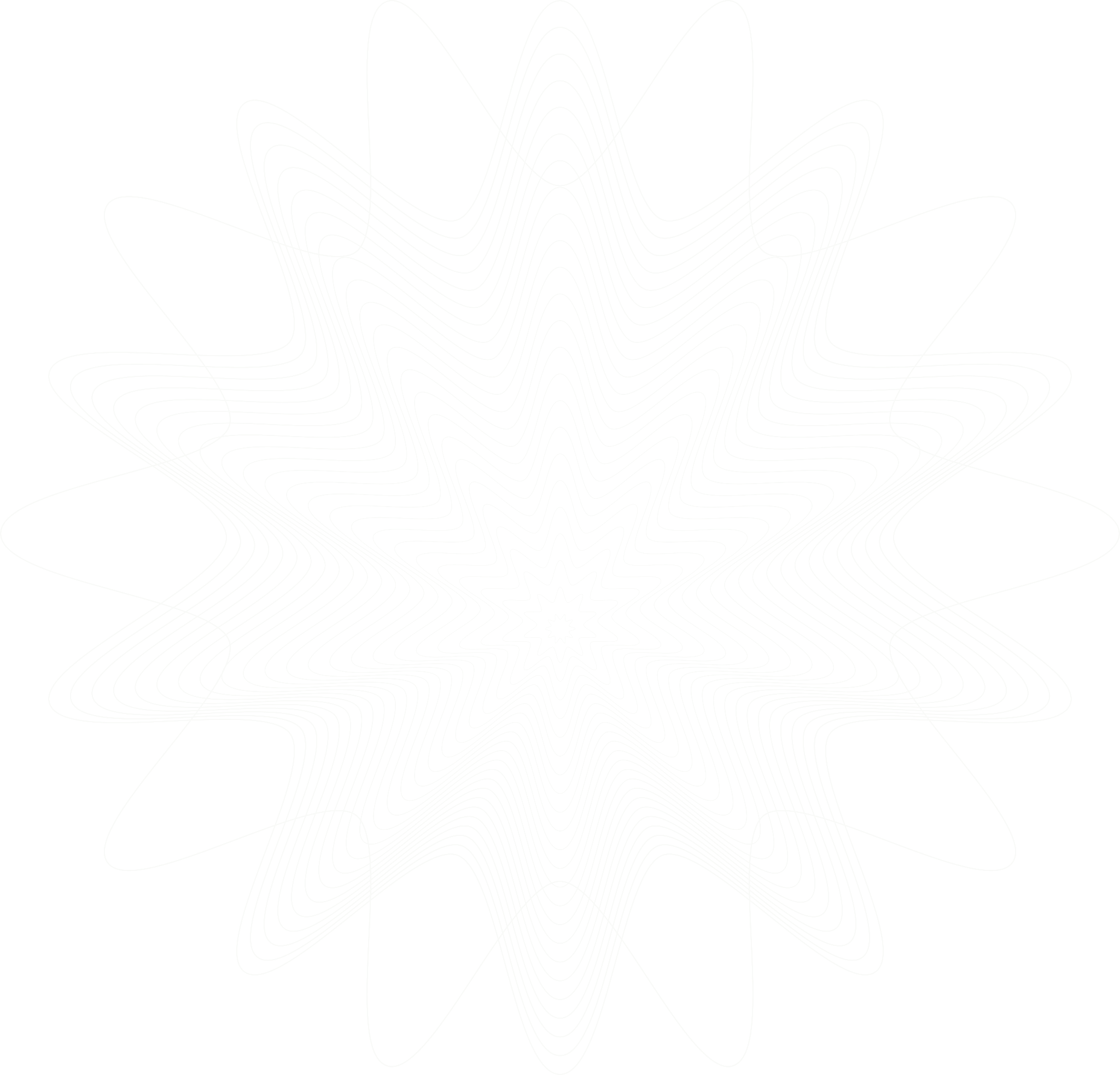 BIRTH CERTIFICATE
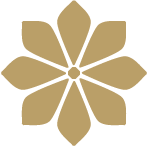 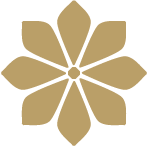 TRANSLATION
Full Name
MM/DD/YYYY
Full Name
Full Name
Full Name
MM/DD/YYYY
[Signature Translator]
(Printed Name of Translator)
DATE REGISTERED:
NAME:
BIRTH DATE:
FATHER’S NAME:
FATHER’S AGE:
MOTHER’S NAME:
MOTHER’S AGE:
MAGISTRATE:
SIGNED:
PRINT:
MOTHER’S NATIONALITY:
FATHER’S NATIONALITY:
City/Town, State/Province, Country
City/Town, State/Province, Country
PLACE REGISTERED:
BIRTHPLACE:
CERTIFICATE ISSUED:
CERTIFICATE FOUND (ARCHIVE OR REGISTER):
BOOK NO.:
PAGE:
REF.:
NOTATIONS OF IMPORTANCE:
CERTIFICATE OF TRANSLATOR'S COMPETENCE
I, _______________________________ certify that I am competent to translate from [fill in the language of the document] to English and that the above translation of the original "Birth Certificate" is a complete and accurate translation to the best of my knowledge and belief.
ADDRESS:
TELEPHONE:
DATE: